Odboj Slovákov a Čechov
Vypracoval: Branislav Benčič
Dejepis pre 8. ročník ZŠ
Tematický celok: „Prvá svetová vojna“
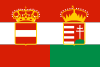 Vlajka a znak Rakúsko – Uhorska 1867 – 1818)
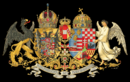 Formovanie odboja
Slovenskí politici verili, že vojenská prehra Rakúsko – Uhorska by mohla priaznivo ovplyvniť ďalšie smerovanie slovenského národa
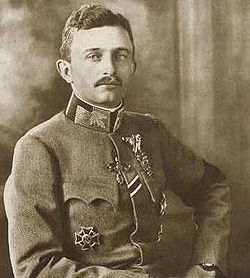 Karol IV. Habsburský bol 
posledným panovníkom
Rakúsko – Uhorskej
 monarchie
Ako ďalej Slováci?
Slovenskí politici vychádzali z viacerých alternatív ako sa bude vyvíjať osud slovenského národa po svetovej vojne:
Autonómia v rámci Uhorska
Pričlenenie k cárskemu Rusku
Spojenie sa s Poľskom
Spoločný štát s Čechmi
Domáci a zahraničný odboj
V Rakúsko – Uhorsku sa začína vytvárať organizovaný odpor proti existencii monarchie = ODBOJ 
Odboj Slovákov a Čechov vznikol tak v Rakúsko – Uhorsku ako aj mimo neho => DOMÁCI a ZAHRNIČNÝ odboj
Domáci odboj Slovákov
Slovenskí politici v Uhorsku museli pracovať v ústraní (v Uhorsku prebiehala v tom čase maďarizácia) no napriek obmedzeným možnostiam vzniklo niekoľko odbojových stredísk: 
Martin (Slovenská národná strana)
Bratislava (Sociálni demokrati)
Viedeň
Budapešť
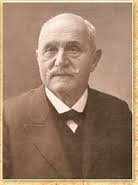 Matúš Dula
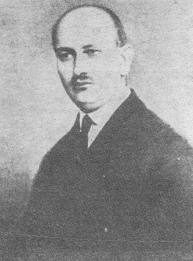 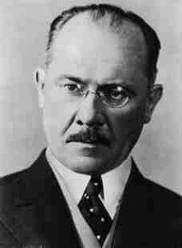 Emanuel 
Lehocký
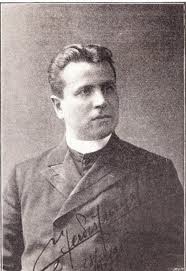 Ferdiš Juriga
Milan Hodža
[Speaker Notes: 45 minút]
Samourčovacie právo
Po vypuknutí svetovej vojny začali Slováci a Česi v zahraničí žiadať pre ich národovcov v Rakúsko – Uhorskej monarchii tzv. samourčovacie právo (= právo na samostatnosť a národnú slobodu)
Túto požiadavku predostrela organizácia združujúca Slovákov v Amerike tzv. Slovenská liga
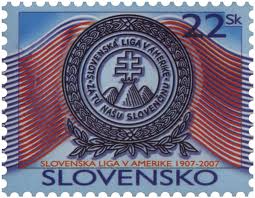 Slovenská liga v Amerike podporovala
oslobodenie Slovenska spod Rakúsko –
Uhorska => pre tento účel vznikla aj 
MILIÓNDOLÁROVÁ ZBIERKA
Zahraničný odboj
Zahraničný odboj Slovákov a Čechov úspešne organizovali Milan Rastislav Štefánik a Tomáš Garrigue Masaryk
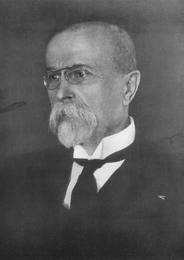 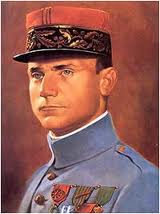 Hlavným cieľom odboja bol 
zánik Rakúsko – Uhorskej 
monarchie a vytvorenie 
spoločného česko – slovenského
štátu
M. R. Štefánik
T. G. Masaryk
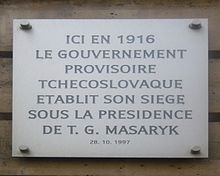 Československá národná rada
Sídlo ČSNR na ulici Rue
Bonaparte v dome 
číslo 18
Zahraničný odboj vo Francúzsku sa úspešne rozbehol pod vedením Milana Rastislava Štefánika
M. R. Štefánik, T. G. Masaryk a E. Beneš založili v Paríži v roku 1916 Československú národnú radu (ČSNR) ako hlavný orgán zahraničného odboja
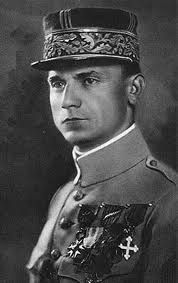 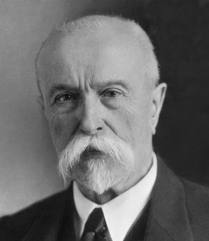 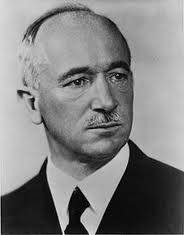 E. Beneš
M. R. Štefánik
T. G. Masaryk
Úlohy Československej národnej rady
ČSNR si vytýčila svoje ciele:
Usmerňovala a zjednocovala činnosť Slovákov a Čechov v zahraničí
Boj Slovákov a Čechov proti Nemecku a Rakúsko – Uhorsku
Organizovala československé vojsko – československé légie
Československé légie
ČSNR zorganizovala stotisícové československé vojsko, ktoré bojovalo po boku dohodových mocností za vznik nového štátu Slovákov a Čechov
Tieto vojenské jednotky sa nazývali ČESKOSLOVENSKÉ LÉGIE
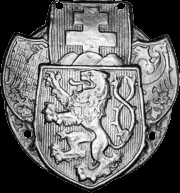 Taliansko
Rusko
Francúzsko
Odznak legionára...
znak československých
légií
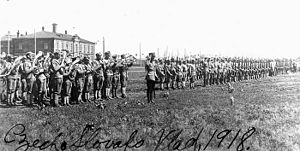 Československé légie 
v Rusku
Zborov
Československé légie sa vyznamenali v bojoch na všetkých frontoch, ale pamätná ostáva hlavne bitka pri ukrajinskej dedinke Zborov v roku 1917 o ktorej sa zmienila aj zahraničná tlač
Diplomatická aktivita ČSNR a 
úspešné vystúpenie Československých
légií nám zabezpečili priazeň a uznanie
dohodových mocností, čo viedlo k splneniu
hlavného cieľa => vytvoreniu demokratickej
ČESKOSLOVENSKEJ REPUBLIKY
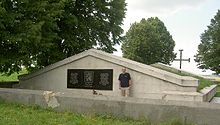 Pamätník v Zborove
Clevelandská a Pittsburská dohoda
Slováci žijúci v Amerike uvítali myšlienku spoločného štátu s Čechmi, s ktorými v Clevelande (1915) a v Pittsburgu (1918) podpísali dve dohody => CLEVELANDSKÚ a PITTSBURSKÚ
FEDERATÍVNE USPORIADANIE 
ČESKOSLOVENSKA
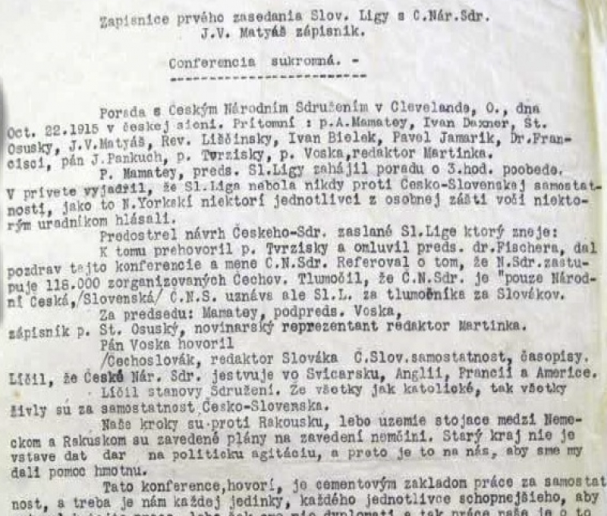 Clevelandská dohoda - 1915
Clevelandská a Pittsburská dohoda mali Slovákom v novom
štáte zaručiť samostatné rozhodovanie a rovnocenné postavenie
oboch národov
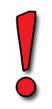 18. októbra 1918 T. G. Masaryk uverejnil vo Washingtone 
vyhlásenie nezávislosti => išlo o tzv. WASHINGTONSKÚ
DEKLARÁCIU  vznik demokratickej Česko – slovenskej
republiky
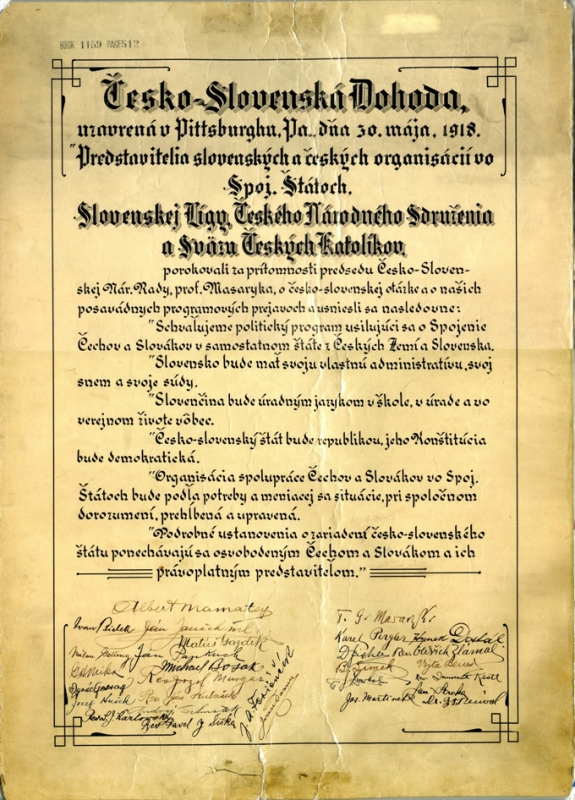 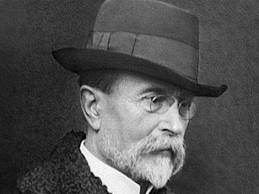 T. G. Masaryk
AUTONÓMIA SLOVENSKA V RÁMCI 
ČESKOSLOVENSKA
Pittsburská dohoda - 1918